ओळख अर्थशास्त्राची
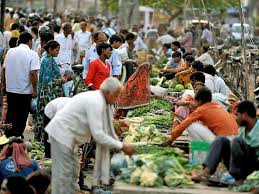 नोट बंदी – तुम्हाला काय वाटत?
नोट बंदी चांगली आहे की वाईट?

यामुळे काला पैसा बंद होणार आहे का?

तुम्हाला नोट बंदी मुळे त्रास झाला का?
आपण काय काय पाहणार आहोत
पैसा – पैशाची सुरवात आणि आज आपल्या हातात असलेला पैसा कुठून आला...
खाजगी मालमत्ता कशी सुरु झाली
समाजवाद म्हणजे काय आणि भांडवलशाही म्हणजे काय?
भारताची आर्थिक परिस्थिती – काल आणि आज
गरिबीची व्याख्या कशी करतात?
संघटीत आणि असंघटीत श्रम बाजार
काला पैसा कुठ्न येतो? आणि कर देण्याशी त्याचा काय संबंध?
नोट बंदी – तुमच्यावर काय परिणाम झाला?
काला पैसा म्हणजे काय?
जो पैसा सरकार पासून लपवला जातो त्याला काला पैसा म्हणतात. 
भारतामध्ये कर असा वसूल केला जातो:
अडीच लाख वार्षिक उत्पन्नापर्यंत कर आकारला जात नाही. (मासिक २०,०००/- उत्पन्न - दिवसाला ७०० )
अडीच लाख ते पाच लाखाच्या आत कर १०% (मासिक २०,००० ते ४०,०००, दिवसाला ७०० ते १३०० रुपये)
पाच लाख ते दहा लाख उत्पन्न २०% (मासिक ४०,००० ते ८३,००० आणि दिवसाला १३०० ते २७०० रुपये )
दहा लाखाच्या वर ३०% कर (मासिक ८३,००० च्या वर आणि दिवसाला २७०० च्या वर)
कर कोणते कोणते असतात...
पहिला कर आहे मिळकत कर...तो अडीच लाख वार्षिक उत्पन्नाच्या वरच लागू होतो...आणि असे मिळकत कर देणारे भारतात फक्त ३-४ % लोक आहेत. बाकीच्यांची मिळकत ही वार्षिक अडीच लाख किंवा महिन्याला २०,००० रुपयांपेक्षा किंवा दिवसाला ७०० रुपयापेक्षा कमी आहे.
दुसरा कर हा अप्रत्यक्ष कर आहे...तो आहे विक्री कर...तो भारतातला प्रत्येक माणूस देतो...कोणतीही वस्तू किंवा सेवा विकत घेतली कि आपण त्यावर कर देतो...(पण दुकानवाले खुपदा बिल देत नाहीत..आणि हा कर चुकवतात...)
विक्री कर कसा वसूल होतो...
गहू, तांदूळ, ज्वारी, दाळ, पाव, भाजी पाला, स्व्पाकाचा गेस, दुध, साखर, तेल, कोंबडी, मटण, साधा कपडा, काही महत्वाची औषधे, यांवर कर नाही...
पण सोन्यावर, चांदीवर, मोटार गाड्यांवर, दुचाकीवर, कोणत्याही वाहनावर कर आहे. 
कापडी आणि रेशमी कपड्यावर कर आहे.
गव्हाच्या पिठावर कर आहे. मसाले आपण घेतो त्यांचावर कर आहे. चहाच्या पावडर वर कर 
प्रेशर कुकर, भांडी, बादली यावर कर आहे.
शेतीमध्ये टरेक्तर वर, खतांवर कर आहे. (हा सगळा कर ६% पर्यंत आहे.)
पण दारूवर ४०% कर आहे
पेट्रोल वर २५% कर आहे सिगरेट बिडी वर ४०% कर आहे.
आपण जेव्हा पेट्रोल भरतो तेव्हा आपण ६९.७० मधून १४ रुपये कर देतो......
आणि जेव्हा टूथ पेस्ट विकत घेतो तेव्हा ५% कर देतो..
वस्तूंची किमत कशी ठरते?...
वस्तू किंवा सेवा – म्हणजे टेलिफोन, शिक्षण, केस कापणे, बँक...यांची किंमत त्यांच्या मागणी आणि पुरवठा यांनी ठरते....तसेच त्यांचा उत्पादनाचा खर्च आणि देशातील वेतन दर यांनी ठरते...
उदाहरणार्थ – हवा मागणी खूप पण पुरवठा पण खूप....मीठ मागणी खूप आणि पुरवठा खूप...मटण मागणी तशी खूप पण पुरवठा कमी....सोन ..मागणी खूप पण पुरवठा खूप कमी...
तसच प्रत्येक गोष्टीचा उत्पादनाचा खर्च किती? तांदूळ स्वस्त पण जर शेतकर्यांनी आपल वेतन वाढवल...तर तांदूळ महाग होईल....
काला पैसावाले काय करतात.....
ते काही कर देतात पण वरच उत्पन्न सरकार पासून लपवून ठेवतात.
जे उत्पन्न सरकार पासून लपवून ठेवलेलं असत ते बँकेत ठेवता येत नाही. कारण बँकेतल्या उत्पन्नावर कर लागू होतो.
मग ते हे लपवलेल उत्पन्न जमीन जुमला अर्धा व्हाईट आणि अर्धा ब्लेक मध्ये गुंतवतात. 
कपाटात ठेवतात (सोन घेतात) आणि मुख्य म्हणजे ५०० च्या आणि हजाराच्या नोटात धरून ठेवतात.
म्हणून सरकारने ५०० आणि हजाराच्या नोटांवर नोट बंदी आणली आहे.
काला पैसा....
पण ह्या मुळे झालय काय?
आता प्रत्येक ५०० आणि १००० ची नोट काही काला पैसा नाही. 
तुम्ही आणि आम्ही प्रत्येक गोष्टीसाठी ५०० ची नोट वापरतो. १०० च्या इतक्या नोटाच नाहीत. ५०० च्या माणशी १० नोटा इतक्या नोटा होत्या....म्हणजे १०० च्या ५० लागतील...आणि आपल्याकडे आपण काही विकत घ्यायला गेलो तर ते १०० च्या वर असत...आणि ५०० ची नोट अगदी बरोब्बर कामाला येते...
त्यामुळे प्रत्येक माणूस नाडला गेला आहे. विशेषतः जे बँकांमधून व्यवहार करत नाहीत. ज्यांच्याकडे क्रेडीट कार्ड नाही – आणि भारतात अशी ४०% तरी माणस आहेत जी बँकांमधून खात उघडलेली नाहीत.
मुळात पैशाची सुरवात कशी झाली??
साधारणपणे १० हजार वर्षापूर्वी पैसा नव्हता...आणि माणस गहू किंवा गायी पैसा म्हणून वापरत असत. पण गाय मरू शकते. आणि तिला चारा नको घालायला? गहू...वजन...तो सडू शकतो....न्यायला आणायला सोपा नाही.....
त्यानंतर कवड्या शिंपले वापरायला लागले पण कवड्या शिंपले समुद्रावर कोणालाही मिळू शकतात.
साधारणपणे ५ हजार वर्षापूर्वी धातूपासून विशेषतः सोन्यापासून नाणी राजे महाराजे बनवायला लागले – त्यांच्या चेहर्याचे छाप लावून. मग हळूहळू चांदीची आणि मग तांब्याची नाणी आली.
 एक हजार वर्षापूर्वी चीनमध्ये कागदाच्या नोटा सुरु झाल्या – मग हळूहळू साधारणपणे ७०० – ८०० वर्षापूर्वी सगळेजण कागदाच्या नोटा वापरायला लागले. 
गेल्या २०-२५ वर्षात प्लास्टिक पैसा आला....क्रेडीट कार्ड....
अगदी सुरवातीचा पैसा
नंतर आलेला पैसा....
५ हजार वर्षांपूर्वीचा पैसा ...
१००० हजार रुपयाची जुनी नोट
जुन्या नोटा
आजचा पैसा...
क्रेडीट कार्ड
खाजगी मालमत्ता कशी सुरु झाली??
परत आपण इतिहासात जाऊया...जेव्हा माणस शिकार करून आपल पोट भरत होता तेव्हा ती कुठेही एका ठिकाणी राहात नव्हती...ती भटकी होती...
१०००० वर्षापूर्वी शेतीचा शोध लागला... तेव्हापासून माणूस भटक्यापासून एका जागी स्थिर झाला..हळूहळू एका माणसाची एकच पत्नी आणि त्यांना झालेली मुल ही ‘त्याची’ मुले, जमीन पण ‘त्याची’ अशी सुरवात झाली..
एक कुटुंब आणि त्यांची मालमत्ता – मग ती जमीन असेल, शेतीच पिक असेल, भांडी कुंडी असतील  - त्याचा मुलगा ही मालमत्ता पुढे धारण करेल. (पुरुषप्रधान)
अशी खाजगी मालमत्तेची सुरवात ही एका कुटुंबापासून आणि शेती पासून झाली. 
पैसा आणि खाजगी मालमत्ता हळू हळू एकत्र आली
खाजगी मालमत्ता आणि राज्य व्यवस्था
जास्तीत जास्त जमीन ज्याचाकडे असेल तो जास्त श्रीमंत तो इतर माणसांचा प्रमुख.
असा प्रमुख हळूहळू स्वताला मोठी जमीन इस्टेट असलेला ‘राजा’ सुद्धा म्हणू शकतो. मग तो त्याच्या जमिनीच्या सौरक्षणासाठी सैन्य ठेवू शकतो. दुसर्या राजावर चढाई करू शकतो.
स्वताच्या राज्यात स्वताचा चेहरा असलेली सोन्याची किंवा चांदीची नाणी छापू शकतो. स्वताच्या प्रजेकडून कर आकारू शकतो 
तो दुसर्या देशांवर सातासमुद्रापलीकडच्या देशांवर हल्ला करू शकतो इंग्रजांनी हेच केल. ५०० वर्षांपूर्वी व्यापार करण्यासाठी म्हणून ते आले आणि हळू हळू त्यांनी भारतावर आपली सत्ता स्थापन केली.
समाजवाद आणि भांडवलशाही ....
मार्क्स इंगेल्स आणि लेनिन यांनी समाजवाद आणि साम्यवादाची कल्पना सादर केली 
त्यांच्या मते भांडवलशाही ही श्रमिकांची प्रचंड पिळवणूक करते आणि आहे रे आणि नाहीरे अशी दरी समाजात निर्माण करते. ही दरी तोडण्यासाठी कामगार वर्गाने एकत्र येऊन क्रांती करून सत्ता आपल्या हातात घेण आवश्षक आहे.
या विचारांनी भरून लेनिन यांनी रशिया मध्ये पहिली समाजवादी क्रांती केली. १९१७ साली नंतर चीनमध्ये त्यानंतर इतर देशांमध्ये समाजवादी समाजरचना निर्माण केली गेली..
भांडवलशाहीच्या विरीधात समाजवादी क्रांती केली जाते...
पण मुळात भांडवलशाही म्हणजे काय?
भांडवलशाही म्हणजे खाजगी मालमत्ता – खाजगी कारखाने, खाजगी जमीन, खाजगी उत्पन्न आणि खाजगी नफा 
भांडवलशाहीत तुम्ही कुणाच्या तरी कारखान्यात कामाला जाता...आणि तुम्हाला पगार मिळतो त्यापेक्षा कितीतरी नफा हा कारखान्याच्या मालकाला मिळत असतो...
भांडवलशाही म्हणजे ‘भांडवलावर’ असलेली खाजगी सत्ता.
याउलट समाजवाद म्हणजे...
समाजवाद म्हणजे खाजगी सत्तेवर बंदी...कोणताही कारखाना हा कुणा एका व्यक्तीच्या मालकीचा असू शकत नाही. तो सरकारच्या मालकीचा असतो.
सगळी उत्पादनाची साधने – मग ती शेती असेल, कारखाने असतील, इतर सेवा असतील, बस किंवा रेल्वे असेल, सगळ सरकारच्या मालकीच.
यात कामगारांच्या पिळवनुकीला वेसण बसते.
पण सामाज्वदामध्ये सुद्धा पिळवणूक होताना दिसून येते....सगळ सरकारच्या हातात असल्याने सरकारच भृष्ट असू शकते.
भारतात काय आहे? समाजवाद कि भांडवलशाही?
भारतात दोन्ही आहे. भारतात सरकार आहे आणि सरकारच्या ताब्यात कारखाने आहेत, दळण वळणाच्या सुविधा आहेत दवाखाने आहेत, पाणी, वीज, पेट्रोल, कोळसा सरकारच्या ताब्यात आहे. (पण हळूहळू ही परीस्थिती बदलते आहे.) 
भारत अधिक समाजवादा कडून भांडवल शाहीकडे जात आहे. तो का आणि कसा ते आता बघूया...
भारताचा आर्थिक प्रवास....
स्वातंत्र्यानंतरचा भारत....
स्वातंत्र्यानंतरचा भारत गरीब होता...जवळजवळ ७०-८०% जनता ही शेतीवर काम करत होती...आणि तरीही सगळ्यांसाठी पुरेस अन्न नव्हत...शहरे कमी होती...कारखाने आणि उद्योग धंदे कमी होते...७०-८० % जनता ही दारिद्र्यरेषेच्या खाली होती...आपण जवळजवळ सगळी औषधे परदेशातून आयात करत होतो...दळण वळनाची साधने कमी होती..
अश्या परीस्थितीत भारताने अर्धा समाजवाद स्वीकारला...भांडवलशाही निर्माण करायला भांडवलच नव्हत....
६० च्या दशकात.....
१९६१ सालापासून भारतात पंचवार्षिक योजना सुरु झाल्या....
१९६६ मध्ये हरित क्रांती झाली आणि गहू थोड्या फार प्रमाणात तांदूळ मोठ्या प्रमाणावर पिकू लागला...१९७० पासून भारताने अन्न आयात करण्याचे थांबवले..आता भारत खते आयात करू लागला
 भारत सरकारने औषधांचे मोठे कारखाने उभे केले. त्यात सरकारचा मोठा हात होता...
१९६९ मध्ये बँकांचे राष्ट्रीयीकरण झाले...यामुळे मोठ्या प्रमाणावर बँकांच्या शाखा उघडल्या गेल्या आणि मोठ्या प्रमाणावर निधी उद्योगधंद्यासाठी उपलब्ध होऊ लागला...
७० च्या दशकात ...
१९७१ साली बान्गला देशच युद्ध झाल आणि भारताची मैत्री सोविएत संघाशी होऊ लागली...
१९७० च्या दशकात भारत फार निर्यात करत नव्हता...पण हळू हळू सोविएत संघाशी व्यापार वाढू लागला...
१९७४-७५ मध्ये आणीबाणी जाहीर झाली..त्यानंतर इंदिरा गांधी निवडणूक हारल्या...नंतर पुन्हा जिंकल्या व सत्तेवर आल्या..  
या दशकात भारत अजून जास्त समाजवाद आणि कमी भांडवलशाही असाच होता...
८० च्या दशकात...
८० च्या दशकात खलिस्तान चळवळ सुरु होती...आणि इंदिरा गांधी यांनी ती मोठ्या प्रमाणात मोडून काढण्याचा प्रयत्न केला..परिणामी त्यांची १९८४ साली हत्या झाली...
त्यानंतर राजीव गांधी सत्तेवर आले...त्यांनी भारताला तांत्रिक दृष्ट्या पुढे आणण्याचा प्रयत्न केला आणि आपली आयात प्रचंड वाढली..आपली निर्यात अजून कमीच होती...त्यामुळे भारतात  परदेशी चलनाची मोठी तूट निर्माण झाली...
१९९१ वर्षी भारताला खूप मोठ्या आर्थिक संकटाला तोंड द्यावे लागले ...त्याच वर्षी राजीव गांधी यांचा खून झाला आणि मनमोहन सिंग अर्थमंत्री झाले....त्यांनी भरतची सगळी आर्थिक रचना मुळापासून बदलण्याचा प्रयत्न केला...
१९९१ नंतर...
१९९१ नंतर भारतात सरकारची अर्थव्यवस्थेतील भूमिका एकदम बदलून गेली....आता भारत भांडवलशाहीकडे जाऊ लागला... 
सरकारने स्वताचे उद्योगधंदे खाजगी क्षेत्राला विकायला सुरवात केली...
सरकार सगळ्याच क्षेत्रातून बाहेर पडायला लागले...एक रेल्वे सोडून...
खाजगी क्षेत्र मोठ्या प्रमाणावर देशात व देशाबाहेर गुंतवणूक करायला लागले...भारताची निर्यात मोठ्या प्रमाणावर वाढली...भारत कम्पूटरच्या क्षेत्रात मोठी प्रगती करू लागला..भारतात मोठ्या प्रमाणावर मोटार गाड्या दुचाकी गाड्या आणि रिक्षा निर्माण करू लागला...
भारत आता मोठ्या प्रमाणावर औषधांची निर्यात करू लागला...
भारत सरकार निर्यातीसाठी खूप मोठ्या सवलती देऊ लागले....
२००० च्या दशकात भारत एक महासत्ता म्हणून जगापुढे येऊ लागला...
भारताची कम्पुटर इंडस्ट्री
भारताची मोटर इंडस्ट्री
भारताचे औषधांचे कारखाने
पण म्हणून भारतात प्रश्न नाहीत काय?.....
आहेत....प्रश्न आहेत....गरिबीचा प्रश्न अजून खूप मोठा आहे....शिक्षणाचा प्रश्न अजून खूप मोठा आहे....भारतात झोपडपटटीचा प्रश्न मोठा आहे....स्रियांच्या शिक्षणाचा प्रश्न आहे...शाळा कॉलेज मध्ये प्रवेश मिळायचा प्रश्न आहे...भारतातल्या श्रामिकानचा कमी वेतनाचा प्रश्न आहे...प्रश्न खूप आहेत....त्यातल्या गरिबी म्हणजे काय हा प्रश्न आता घेऊया....
गरिबी कशी मोजतात...?
गरीब म्हणजे कोण हे मोजायला दारिद्र्य रेषेचा उपयोग करतात. दर दिवशी एका व्यक्तीकडे किती पैसे असले पाहिजेत? साध्या अन्नासाठी, कपडे, लाइट, बस भाडे, निवारा, थोडे शिक्षण आणि थोडी डॉक्टर सेवा व औषधे. या सगळ्यांसाठी अर्थतज्ञांनी दर माणशी दर दिवशी शहरासाठी ४७ रुपये आणि खेड्यासाठी ३६ रुपये अशी ठेवली आहे. 
या दारिद्र्यरेषे नुसार भारतात जवळ जवळ ३०% जनता दारिद्र्य रेषेच्या खाली आहे. महाराष्ट्रात कमी आहे या पेक्षा पण बिहार, मध्य प्रदेश, ओडीसा इथे ५० % पर्यंत लोक दारिद्र्य रेषेच्या खाली आहेत. 
गरीब लोक खेड्यात तर आहेतच पण शहरात सुध्या मोठ्या प्रमाणावर गरीब आहेत.
संघटीत आणि असंघटीत श्रम बाजार....
परंतु ३०% गरीब आहेत म्हणजे बाकीचे ७० % गरीब नाहीत असा त्याचा अर्थ होत नाही. भारतात जवळ जवळ ७०-८०% लोक के गरीब आणि मध्यमवर्ग यांच्या मध्ये आहेत. याच मुख्य कारण म्हणजे भारतातला श्रमिक – कामगार, शेतकरी आणि इतर श्रमिक ह्यांना जे वेतन मिळत ते दारिद्र्य रेषेच्य फार वर नसत. या सगळ्यांना असंघटीत श्रम बाजार म्हणतात.
असंघटीत श्रम बाजार म्हणजे असे कामगार ज्यांना कामाची काहीच गारेणटी नाही, नियमित पगार नाही, पेन्शन नाही, कोणताही डॉक्टर किंवा मेडीकॅल विमा नाही...जे जर कामावर गेले नाहीत तर त्यांना उत्पन्न/कमाई मिळणार नाही...
असे कामगार भारतात ९३% आहेत, एकूण काम करणार्यांमध्ये. 
म्हणजे जवळ जवळ सगळे भारतात काम करणारे हे असंघटीत स्वरूपाच काम करणारे आहेत.
काला पैसा आणि असंघटीत श्रम बाजार....
हे असंघटीत कामगार हे रोजची कमाई रोज करतात. यात खूप सगळे कामगार येतात. बिल्डींग बांधणारे, रस्त्यावर बसणारे फेरीवाले, भाजी विकणारे, किराना विकणारे, केस कापणारे, चहावाले.....
हे सगळे नोंटामध्ये व्यवहार करतात. त्यांची बँकेत खाती असतात किंवा नसतात. त्यांची कमाई ही रोकडा असते. त्यांचाकडे असलेले पैसे हे काला पैसा नसतो... ती त्यांची दिवसाची कमाई असते...ते दिवसभर काम करतात, त्यांना बँकेत जायला वेळ नसतो, तसच त्या पेकी कितीतरी लोकांच शाळेच शिक्षण झालेलं नसत. त्यांना बँकेत जायला भीती वाटते.
परत येऊया नोट बंदीकडे....
नोट बंदीचा सगळ्यात मोठा परिणाम झाला या असंघटीत श्रम क्षेत्राच्या लोकांवर...त्यांचाकडे जो रोकडा होता, तो काही काला पैसा नव्हता...प्रत्येक ५०० ची नोट ही काही काला पैसा नव्हती...
म्हणून ....मला तुम्हाला नोट बंदी विषयी काही प्रश्न विचारायचे आहेत.
नोट बंदी....आणि तुम्ही...
तुमच्याकडे ५०० च्या नोटात आणि हजाराच्या नोटात किती रक्कम होती?
४०,००० पेक्षा जास्त?
१०,००० ते ४०,०००?
आणि १०,००० पेक्षा कमी...
काय काय अडचणी आल्या? दवाखाना? बँकेत रांगा? रोजचे खर्च? इतर?
तुमच्या रोजच्या खर्चात काही फरक पडला आहे का? – जेवणात, आरोग्य, प्रवास, बचत? अजून काही?
तुम्ही हा नोट बंदी सोडवण्यासाठी काय युक्ती केली?
भारताची आर्थिक परिस्थिती